Sabkaewyod P, Vathesatogkit P, Sritara P
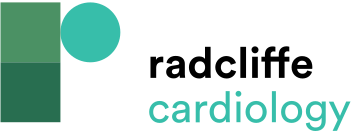 Table 1: Classification of High-sensitivity Cardiac Troponin I Level
Citation: Journal of Asian Pacific Society of Cardiology 2024;3:e42.
https://doi.org/10.15420/japsc.2023.34
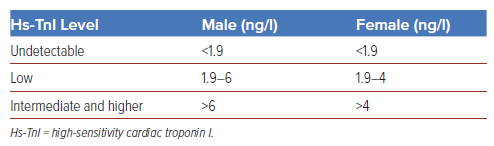